Artikkelihakujen tekeminen
1. Artikkelin etsiminen otsikon avulla
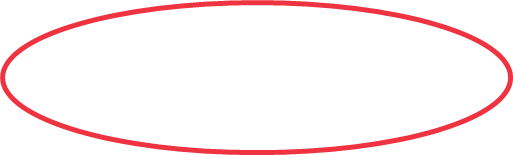 Mene Kauppatieteiden oppaaseen os. lib.aalto.fi.
Valitse välilehti ”Artikkelit”.
Kirjoita artikkelin otsikko hakukenttään ja klikkaa ”Hae”.
2
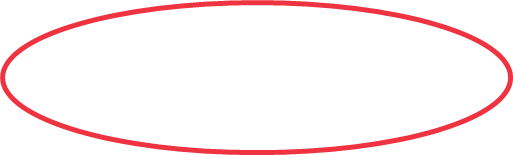 Klikkaa tuloslistauksesta artikkelin otsikkoa. Linkitys vie palveluun, josta artikkeli löytyy kokonaisena.
15.9.2014
3
2. Artikkelin etsiminen lehden nimellä hakemalla
Valitse Kauppatieteiden oppaasta välilehti ”Lehdet”.
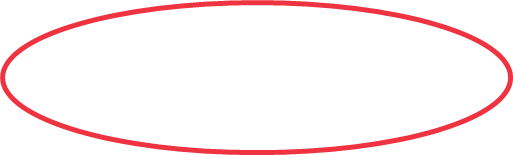 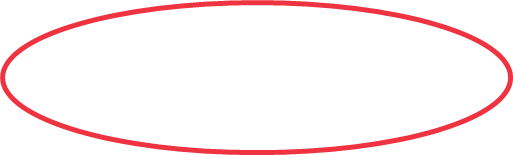 Kirjoita lehden nimi hakukenttään ja klikkaa ”Hae”.
15.9.2014
4
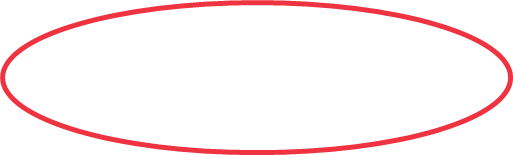 Haku ohjautuu lehden tietoihin 
Journals lehtiportaalissa.
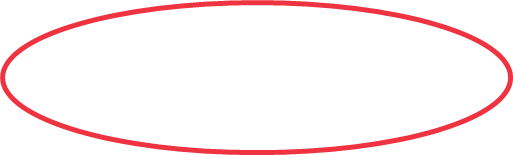 Listauksesta näet, mistä palvelusta ja miltä vuosiväliltä lehti on saatavilla. Lehteen pääsee klikkaamalla linkkiä ”lehden kotisivu palvelussa”.
15.9.2014
5
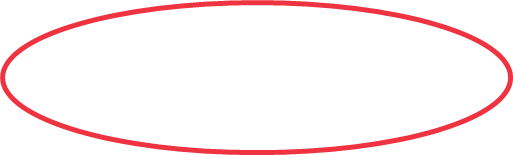 Journals lehtiportaalin linkki vie Ebsco-palvelussa lehden tietoihin. Oikeasta reunasta voit valita oikean vuoden ja lehden numeron.
15.9.2014
6
Valitun lehden numeron artikkelit avautuvat listaan. Listasta voit valita artikkelin ja avata sen pdf-muodossa.
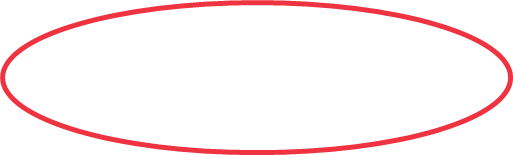 15.9.2014
7
3. Aihehaku- liikkeelle esim. tietokannasta, joka sisältää useiden kustantajien lehtiä
Valitse Kauppatieteiden oppaasta välilehti ”Artikkelit”.
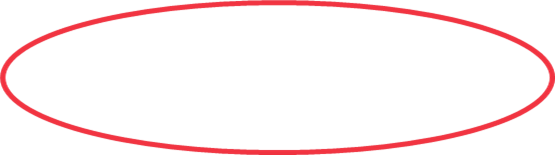 Aihehakua tehdessä hyvä lähtökohta ovat useiden kustantajien lehtiä sisältävät ns. välittäjäpalvelut. Näissä tavoitat samalla haulla kattavan valikoiman keskeisiä artikkeleita.
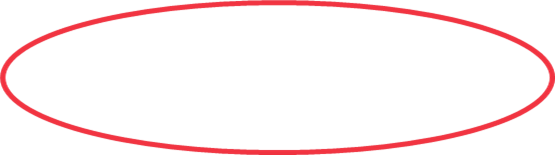 15.9.2014
8
Haku Ebsco-tietokannoista
Ebscosta on  tarjolla Business Source Complete –osion lisäksi muitakin lehtipaketteja. Laajentaaksesi haun myös näihin klikkaa ennen hakua linkkiä
”Choose Databases”.
15.9.2014
9
Yritysviestinnän näkökulmasta hyödyllisiä tietokantoja ovat Academic Search Elite, Communication & Mass Media Complete ja Business Source Complete. Valitse halutut tietokannat ja klikkaa ”OK”.
15.9.2014
10
Kirjoita aiheeseesi liittyvä/t hakutermi/t hakukenttään ja klikkaa ”Search”.
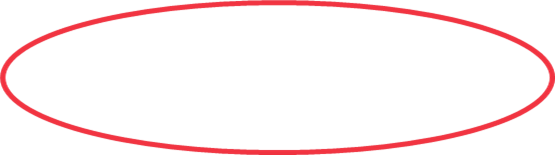 15.9.2014
11
Tuloksena saat listauksen hakua vastaavista artikkeleista.
15.9.2014
12
Rajaus tieteellisiin artikkeleihin, hakutuloksen järjestäminen
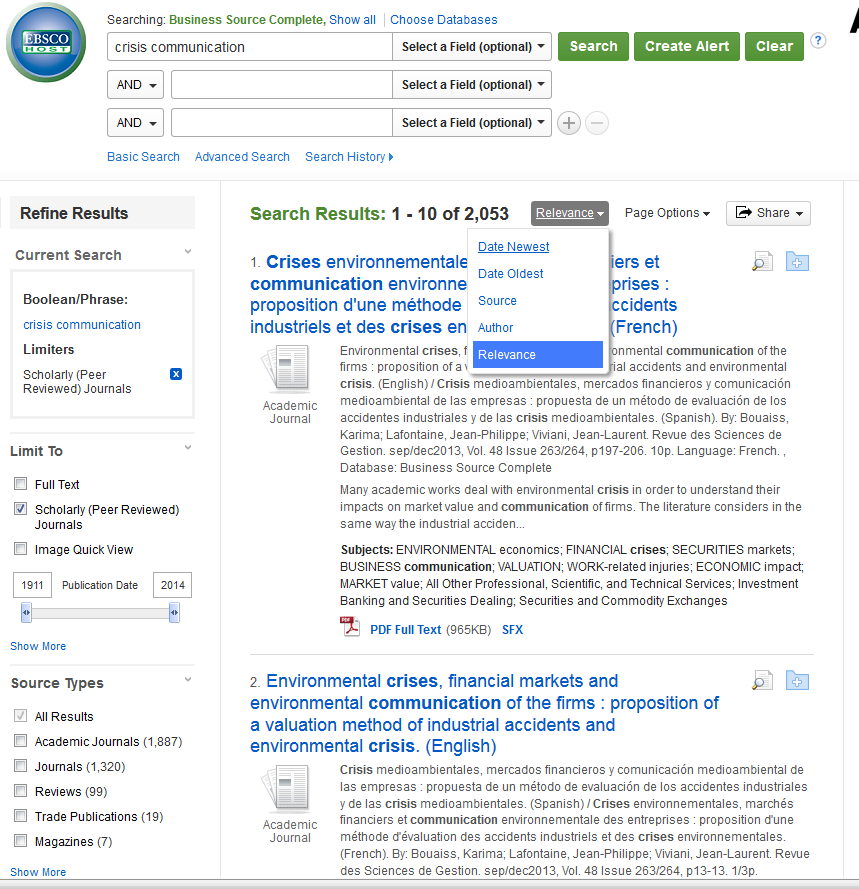 Tuloksen tarkastelua helpottaaksesi voit tehdä listaukseen rajauksia. Valinta ”Scholarly (Peer Reviewed) Journals” poistaa listauksesta kaikki muut paitsi tieteelliset, vertaisarvioidut artikkelit.
Tulos on järjestetty oletusarvoisesti relevanssin mukaan, eli hakua parhaiten vastaavat artikkelit näkyvät ensimmäisinä. Tuloksen voi vaihtaa myös esim. järjestykseen ”Date Newest”, jolloin  päällimmäisiksi saadaan uusimmat artikkelit.
15.9.2014
13
SFX
Artikkeli ei aina ole saatavilla kokonaisuudessaan Ebscossa. Silloin artikkelin kohdalle on lisätty linkki ”SFX”. Sitä klikkaamalla voit tarkistaa, onko artikkelin kokoteksti saatavilla jonkin muun tietokannan kautta.
15.9.2014
14
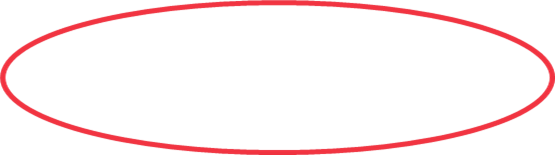 SFX-linkkiä klikkaamalla aukeaa uusi ikkuna, josta selviää artikkelin kokotekstin saatavuus. Mikäli ”Kokotekstit”-kohdassa on maininta ”Kokoteksti saatavissa”, pääset ”Go”-painiketta klikkaamalla suoraan artikkeliin toisessa palvelussa, tässä tapauksessa Emerald Management –tietokannassa.
15.9.2014
15